Gluten in Bread Making & Cool Rise Baking
by: Dr. Vivian G. Baglien
       Auburn Mountainview High School
        January 6, 2013
Learning Target: Student will identify and apply whole wheat bread making techniques to a whole wheat pizza lab.
THE ROLE OF GLUTEN
Defined: an elastic, mesh-like substance which develops in batter and dough when flour and liquid are combined.
How it Works:
	The gluten in the flour develops and becomes
	strong and elastic, forming a network of tiny air
	cells
    Air or steam produced by the leavening agent is  	trapped by these cells 
   When heated, the trapped gases expand and  	the product rises
Leavening Agents
LEAVENING
Defined: substances that trigger
chemical actions that cause baked
    products to RISE.
3 Basic Leavening Agents
 Air
Steam
 Chemical 
(baking soda & baking powder and  yeast)
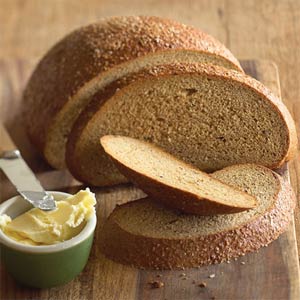 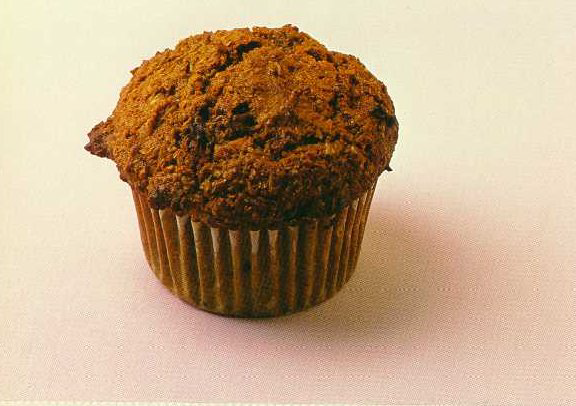 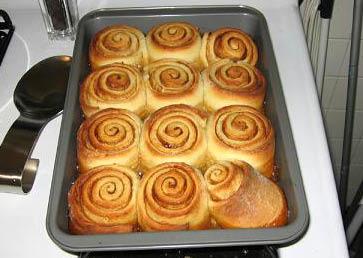 How to Knead Dough
Defined: working the dough with your
    hands to thoroughly mix ingredients
	and develop gluten.
 Bread can also be kneaded by machine using a food processor along with a dough hook.
Watch and learn!
Steps to Kneading
Turn the dough out on a lightly floured surface.
With the heel of your hands, push down
    on the edge of the dough nearest to
    you.
 Fold the dough in half toward you and
     give a quarter turn.
 Continue pushing, folding, and turning
     for the time directed in the recipe.
Kneading by hand
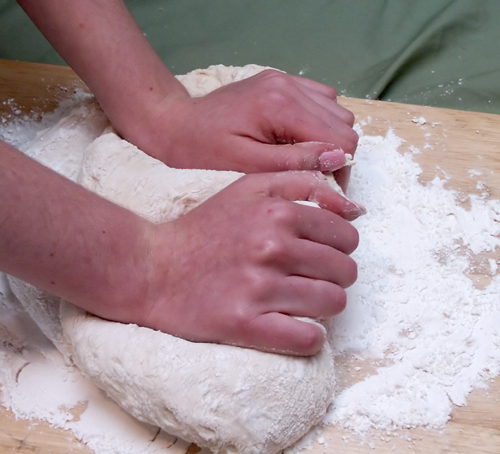 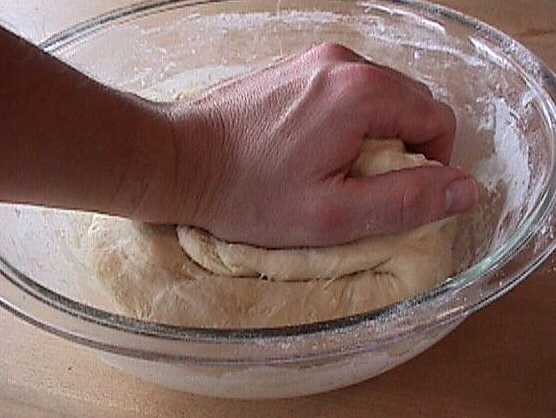 Kneading by hand in a floured bowl.
Fold over and knead on floured board.
Machine Kneading
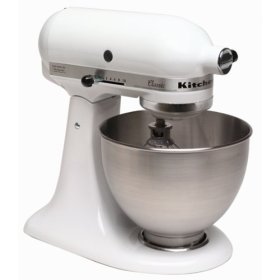 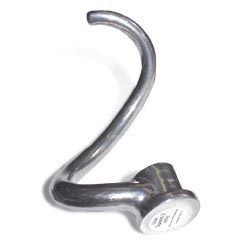 Mix on lower speed to begin.
Use a dough hook
Stage one- mixing ingredients together. Mix at lower speed.
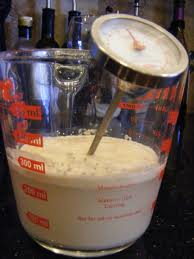 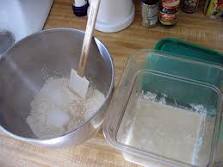 Add dry ingredients to metal Kitchen-aide bowl.
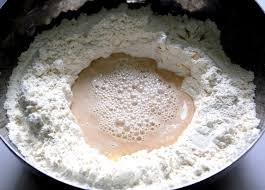 Then add liquid ingredients, yeast should be 
Dissolved in water between 110- 120 F’ 
Use a thermometer to check temperature. 
Make a well in flour, add liquids, 
then mix with dough hook.
Stage one- continued: Mixing ingredients                             		    together: 	Mix at lower speed.
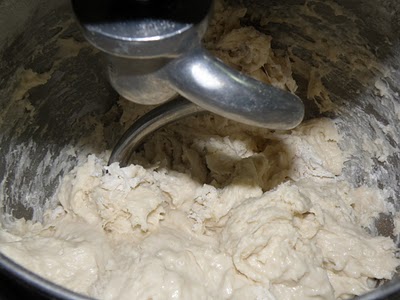 Step Two Mixing to Right Consistency
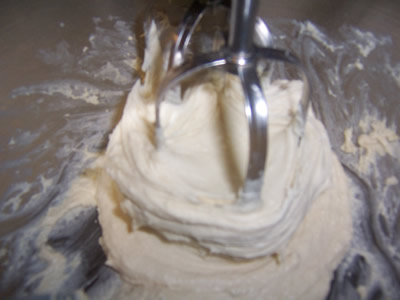 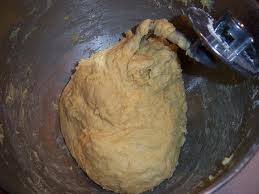 Dough is still not pulling away from bowl. Add ½ cup more flour. 

If mixture is too dry add ¼ cup of water.
Mixing dough- still wet, may need to add more flour. Try ½ cup at a time
Step Three Monitoring Dough
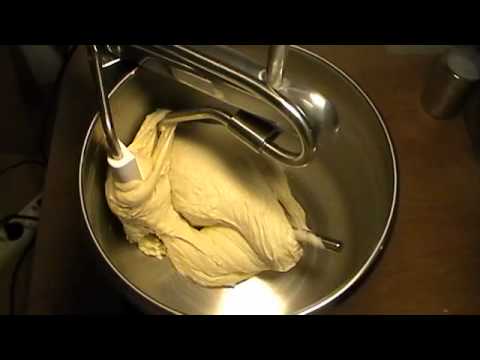 Dough should pull away clean from bowl and be smooth and elastic.
Storing dough in cool rise method
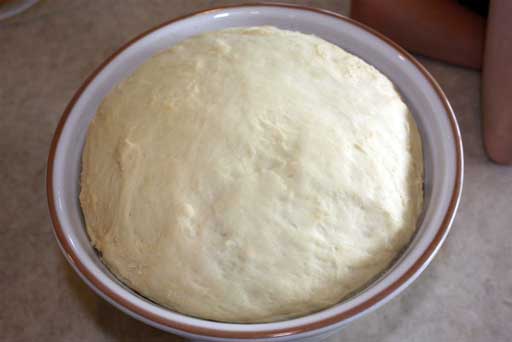 Place dough in large bowl, cover with saran wrap
2nd Day Whole Wheat Pizza
Step one- Let the dough sit at room temperature for 15- 30 minutes. (This will be done for you prior to class.)
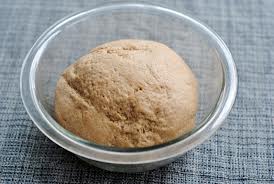 Whole Wheat Pizza-step two
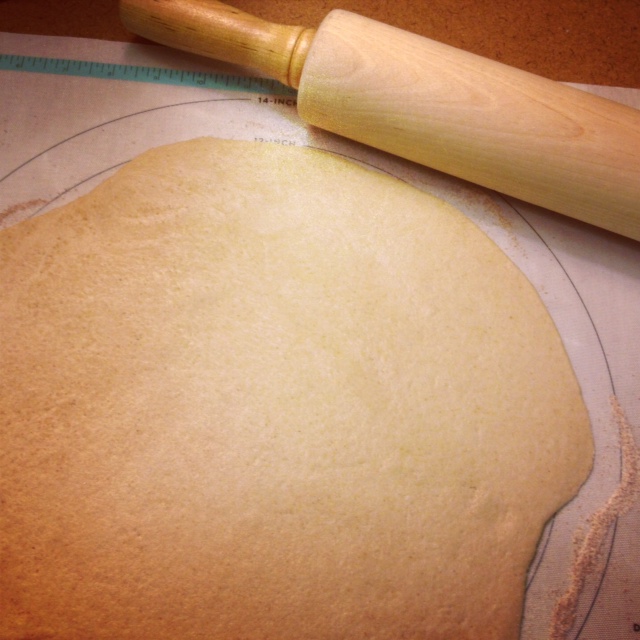 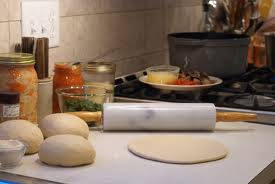 Place dough on oiled surface- plastic cutting board.
Roll out dough to ¼ inch thick and spread first with melted butter, then sprinkle sugar mixture on top.
Add base either white or red.
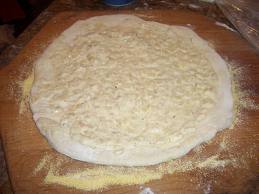 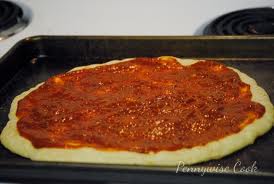 White sauce spread to edge of dough
Red Sauce
Toppings- must have at least one green veggie!
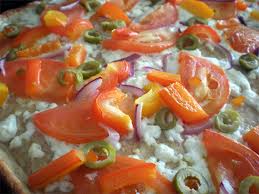 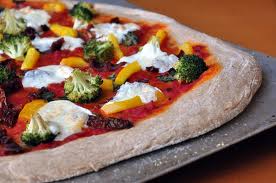 Baking
Heat oven to-  425 Convection
Bake 8- 12 minutes
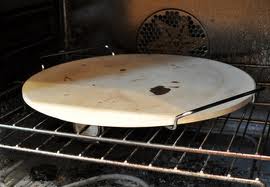 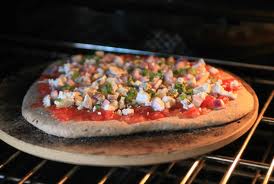 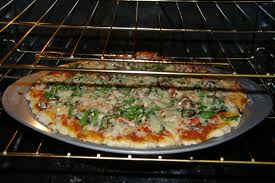 Place pizza pans in middle of hot oven
Baking
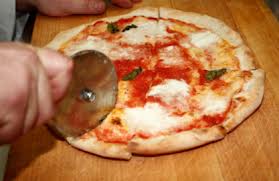 Bake for 8-12 minutes or until toothpick comes out clean.  Enjoy and fill out lab evaluation sheet.
References
(n.d.) As retrieved February 11, 2011 from 	www.hkhea.org/heency/files/ppt%20of%20pas	try%20making.ppt 
(n.d.). Quick breads. As retrieved February 11, 2011 	from 	www.d155.org/cg/acad/facs/mcknight/.../quick	_breads.pdf .
Baglien, V. FACSE instructor Auburn Mountainview 	High School. vbaglien@auburn.wednet.edu
Teaching Standards